EG1003: Introduction to Engineering and Design
Software for Engineers
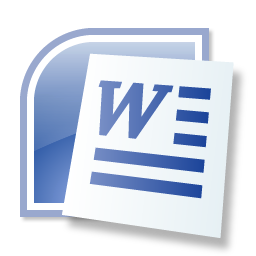 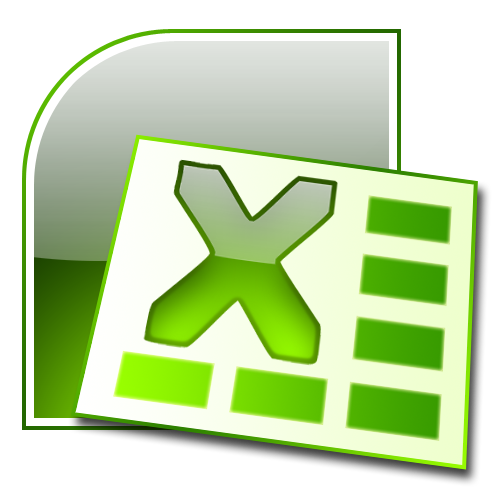 Overview
Objectives
Materials
Background
Procedure
Report
Closing
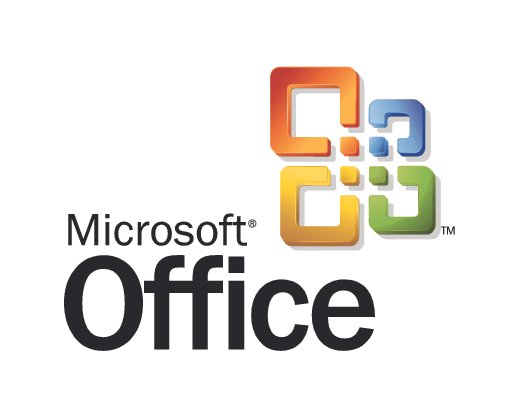 Objective
Familiarization with relevant software

Explore Microsoft software tools
Word
Excel
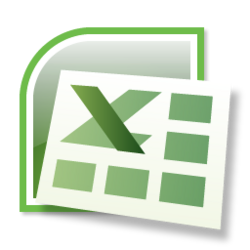 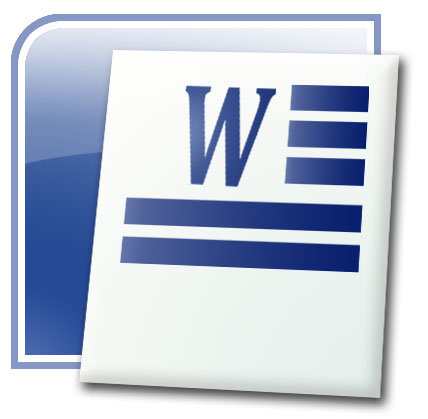 Software Tasks
Background Information
Word
For lab reports, proposals, documents
Excel
For tables, charts/graphs, data analysis
Example: MS Word
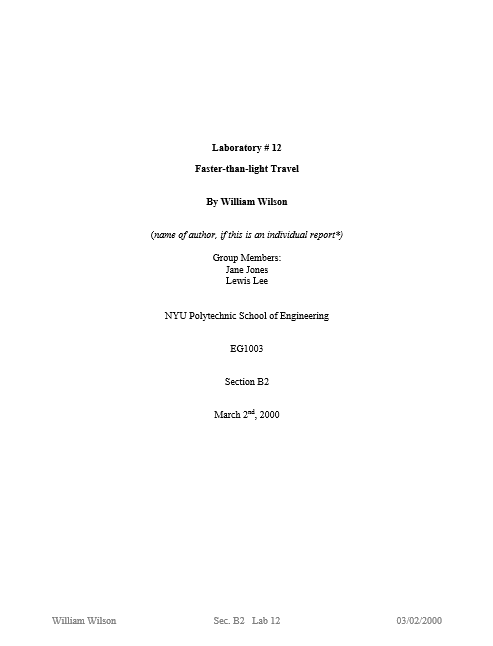 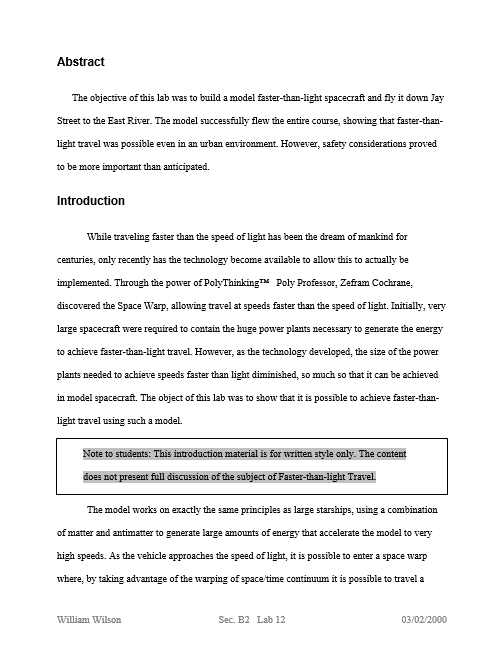 Example: MS Excel
Procedure: MS Word
Copy generic document 
Information includes name, address, schedule, etc.
Manual has exact specifications
Edit document to include your information
Save original and updated files for submittal and presentation
Procedure: MS Word
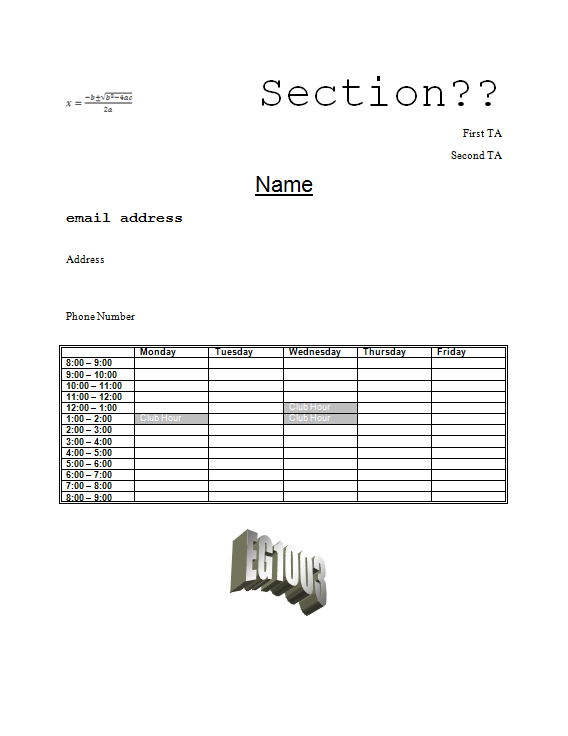 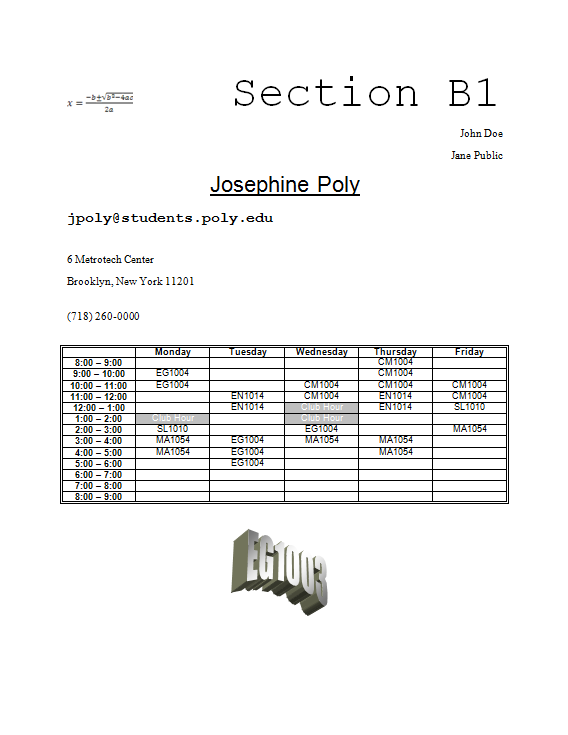 Procedure: MS Excel
Create 2 tables based on Charles’ Law
Temperature data values are provided by TAs
Using Charles’ Law, calculate volumes at specified temperatures
Plot volume vs. temperature based on generated tables
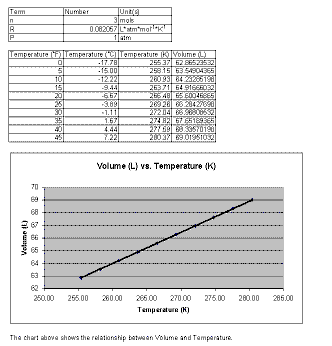 Assignment: Written Report
Independent report (one report per student)
Standard lab report submission 
Submit online (eg.poly.edu) before midnight of day of Lab #2
One Word Document Containing:
Title Page (MS Word: name, partner, lab title, etc.)
Generic Schedule
Personalized Schedule
Mousetrap competition report
Excel File: Two tables & graph
Closing
Each team member must use software
Submit all work electronically by 11:59pm before Lab #2
Work together with your partner
TA is always available for assistance
Mousetrap Car Competition 
Following MS Office Exercise